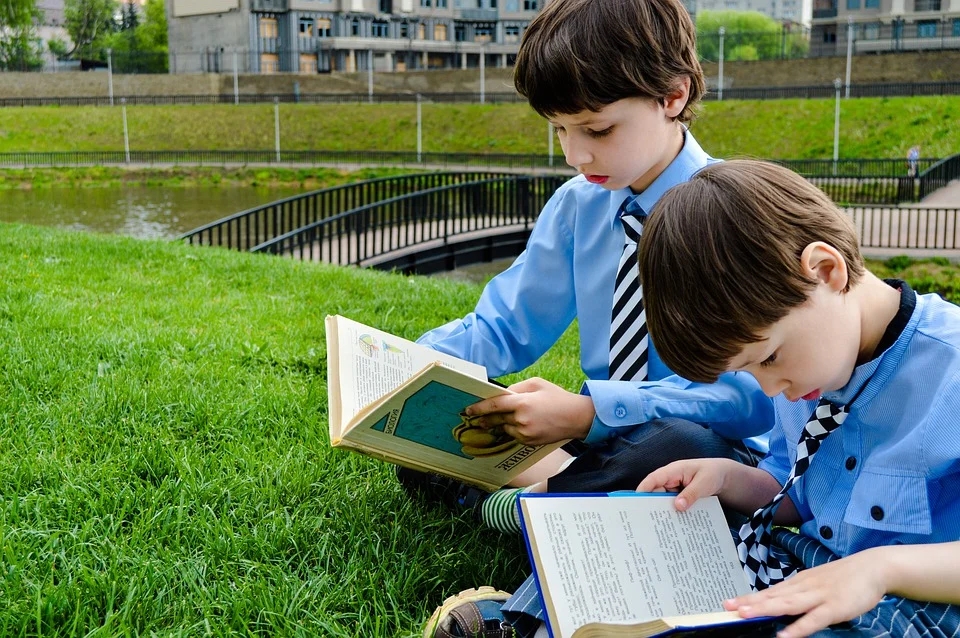 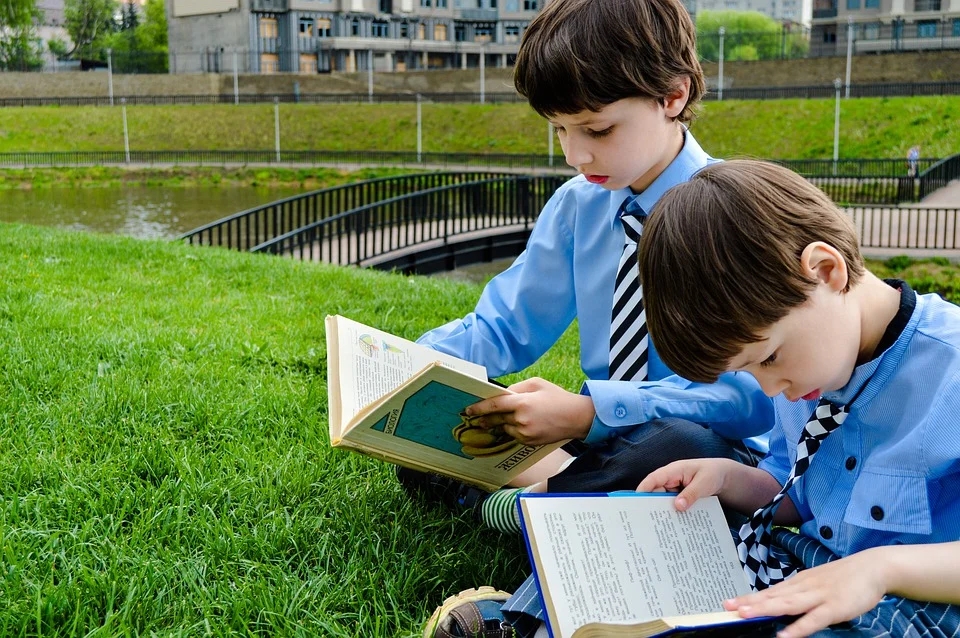 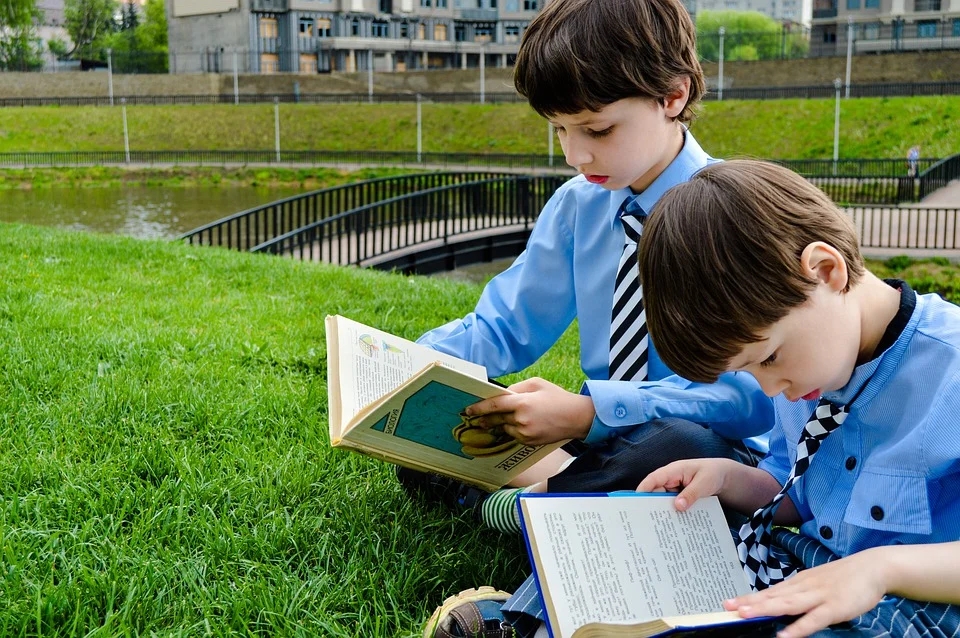 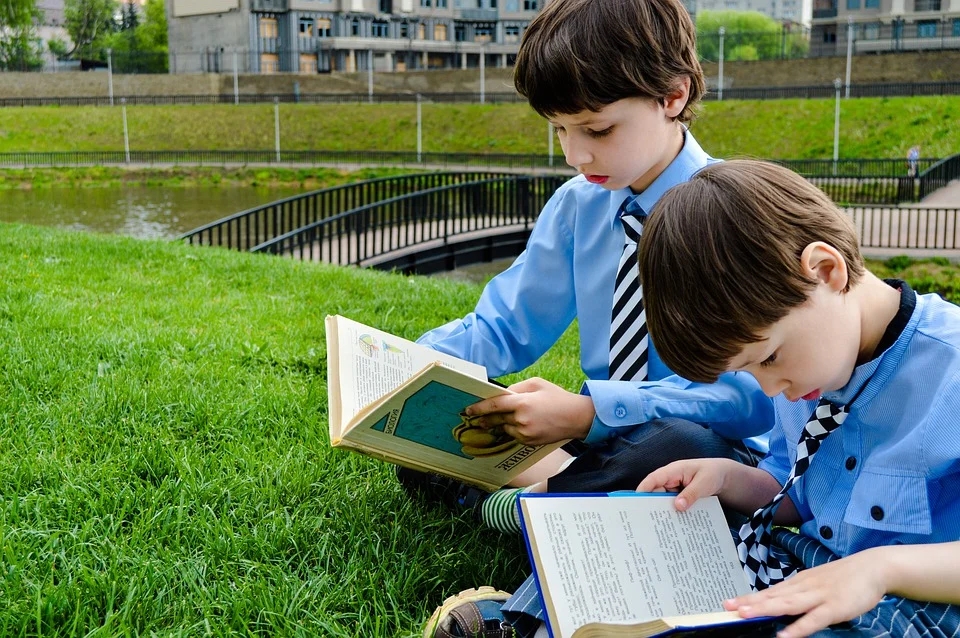 人教版小学数学六年级上册
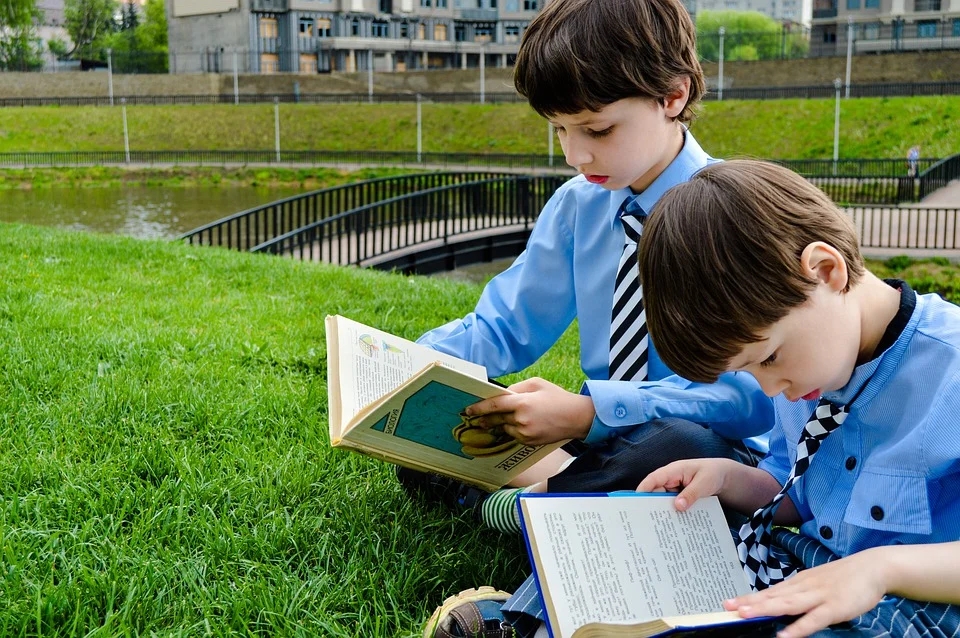 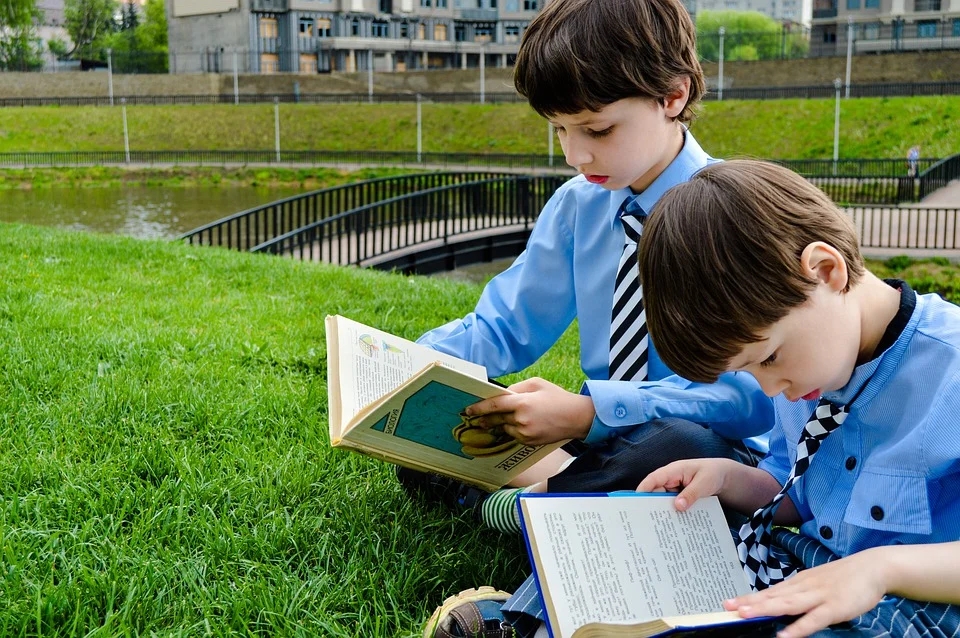 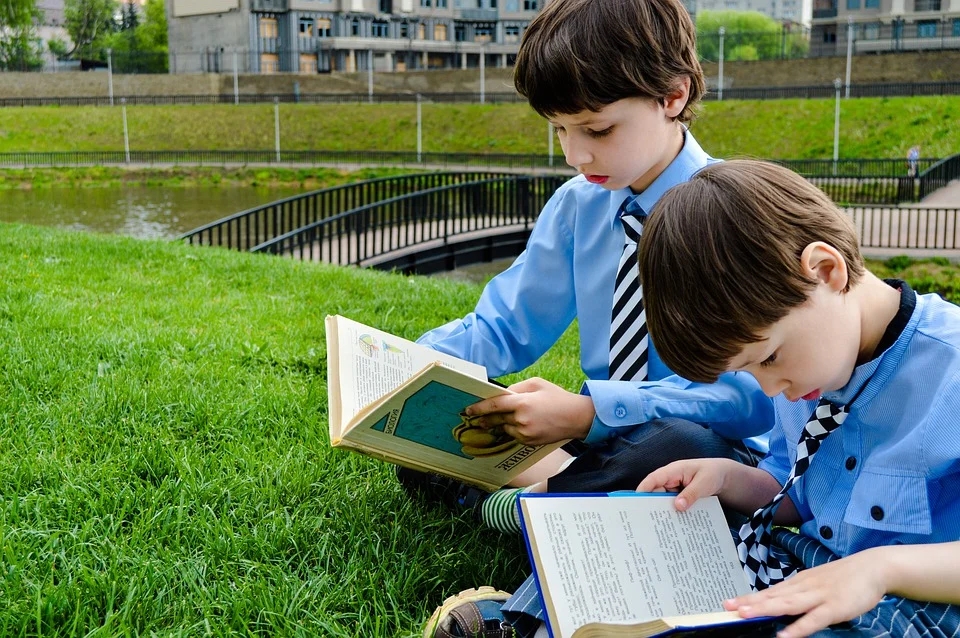 5.3 圆的面积
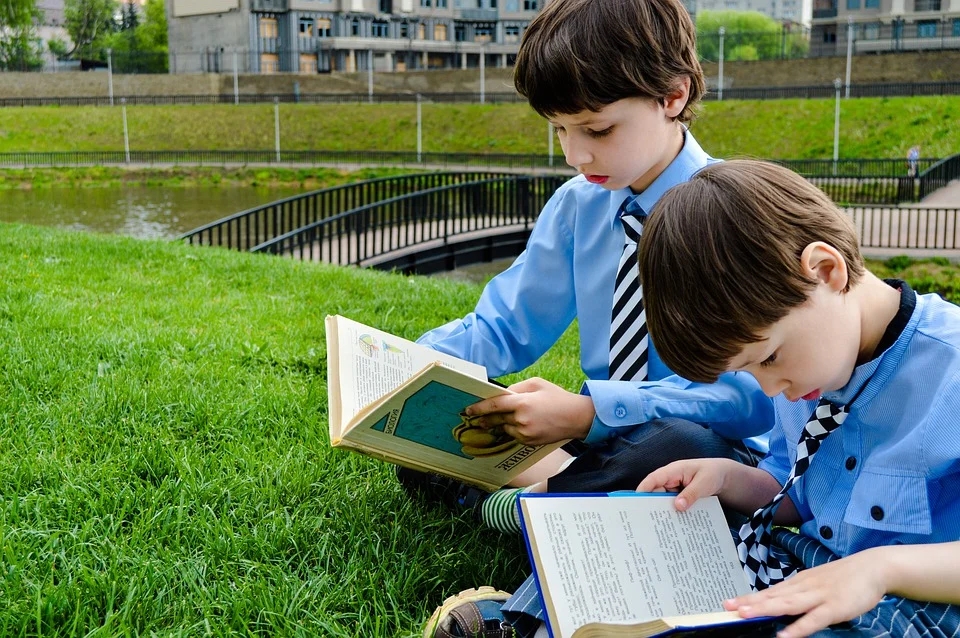 MENTAL HEALTH COUNSELING PPT
第五单元   圆
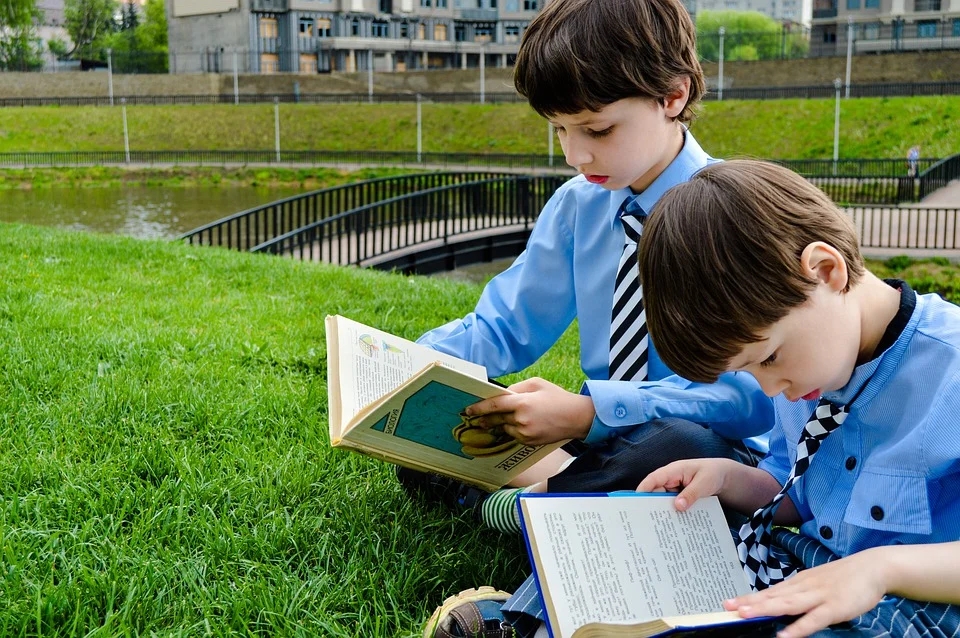 讲解人：xippt  时间：2020.6.1
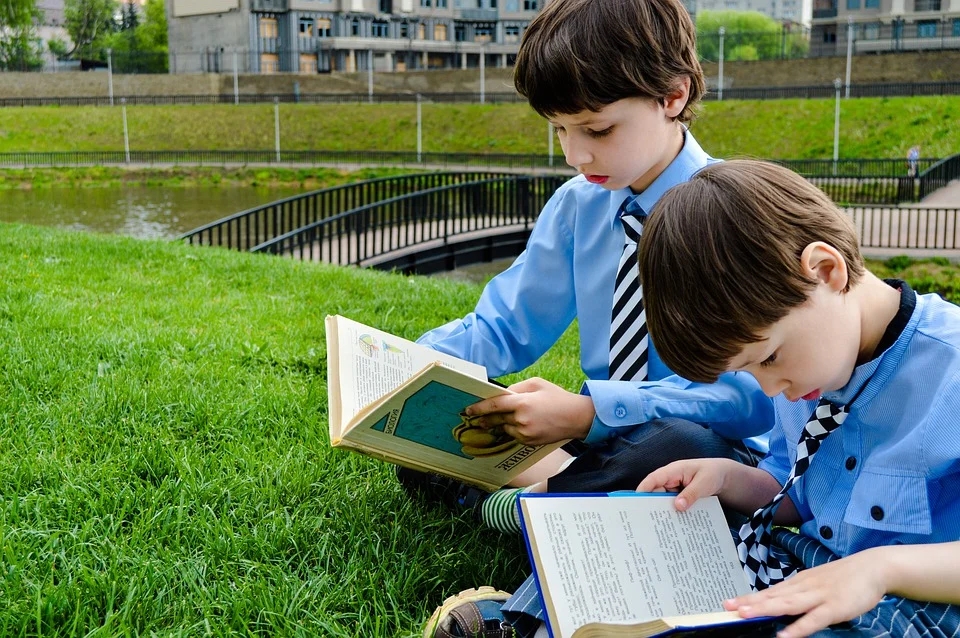 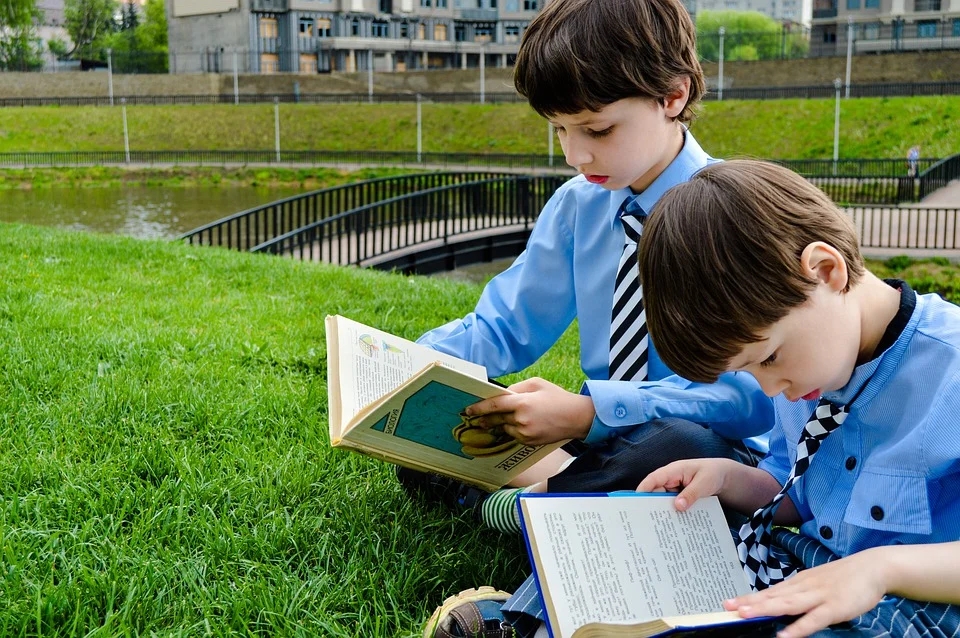 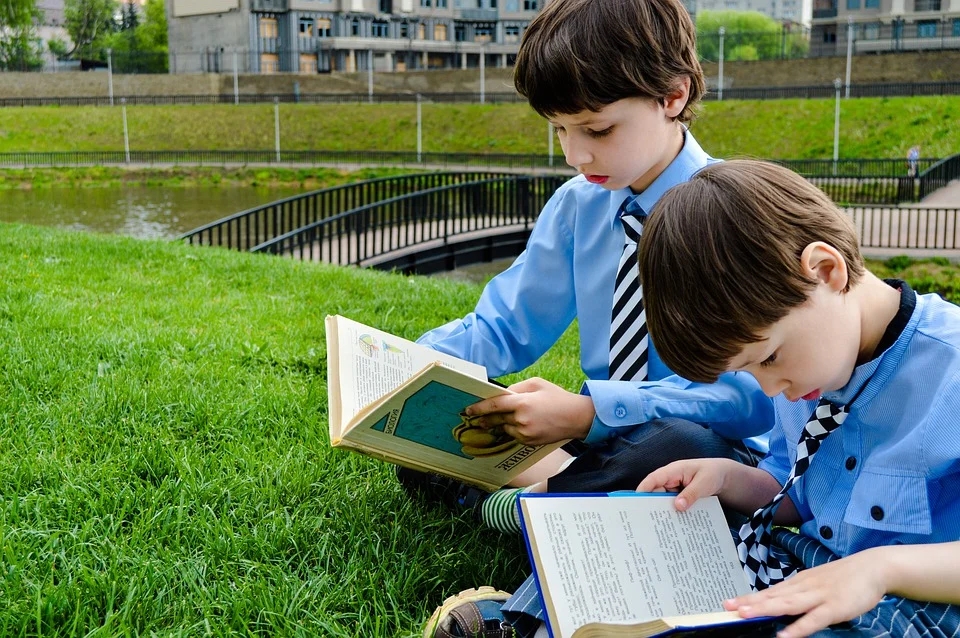 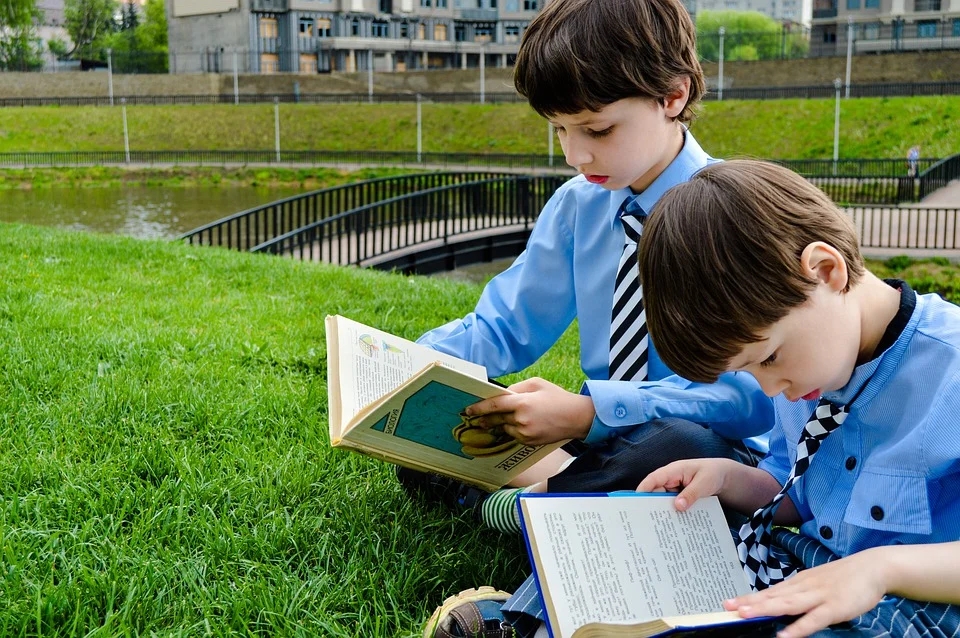 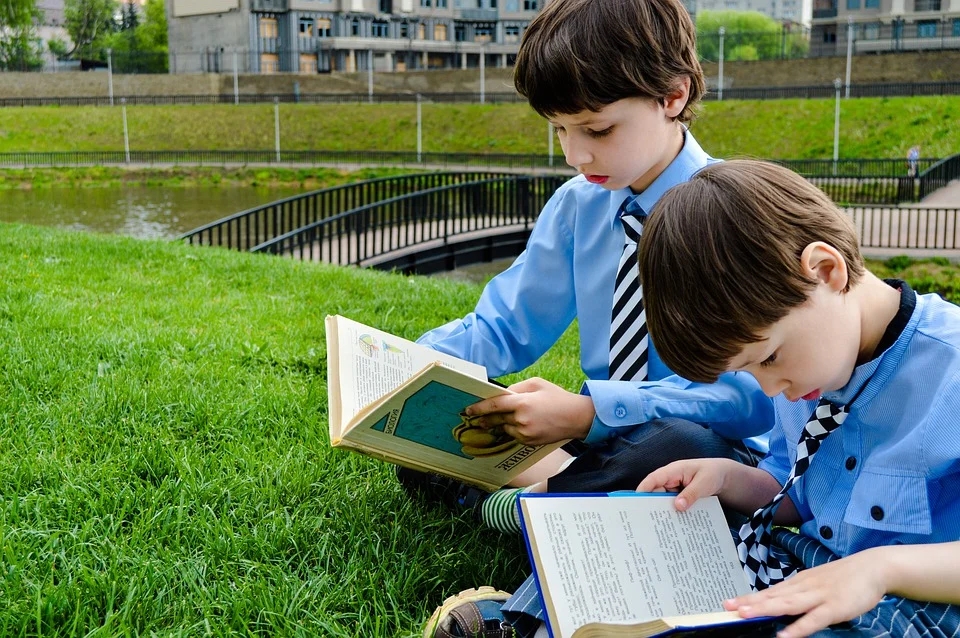 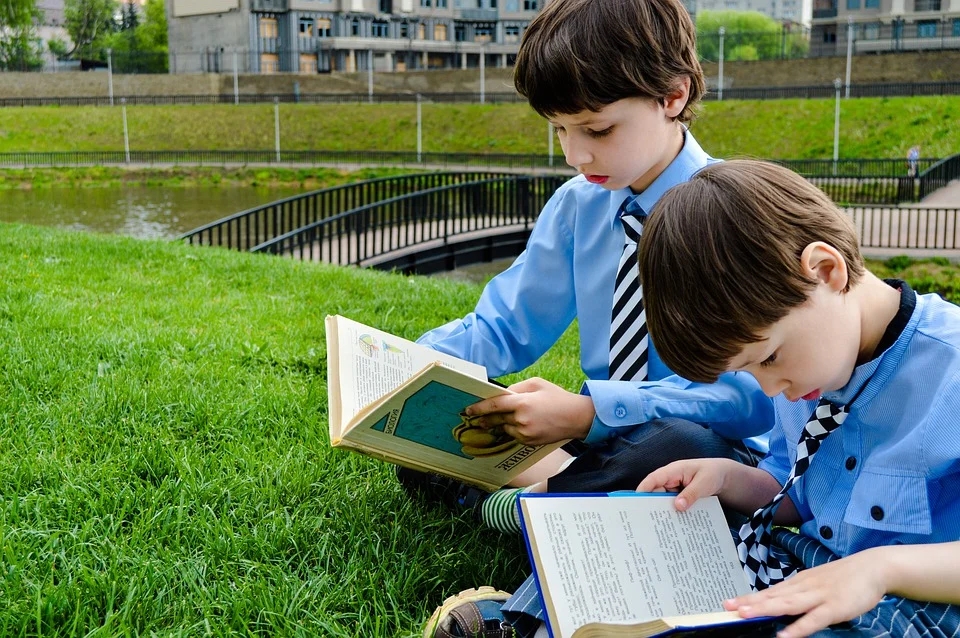 一、创设情境  明确目标
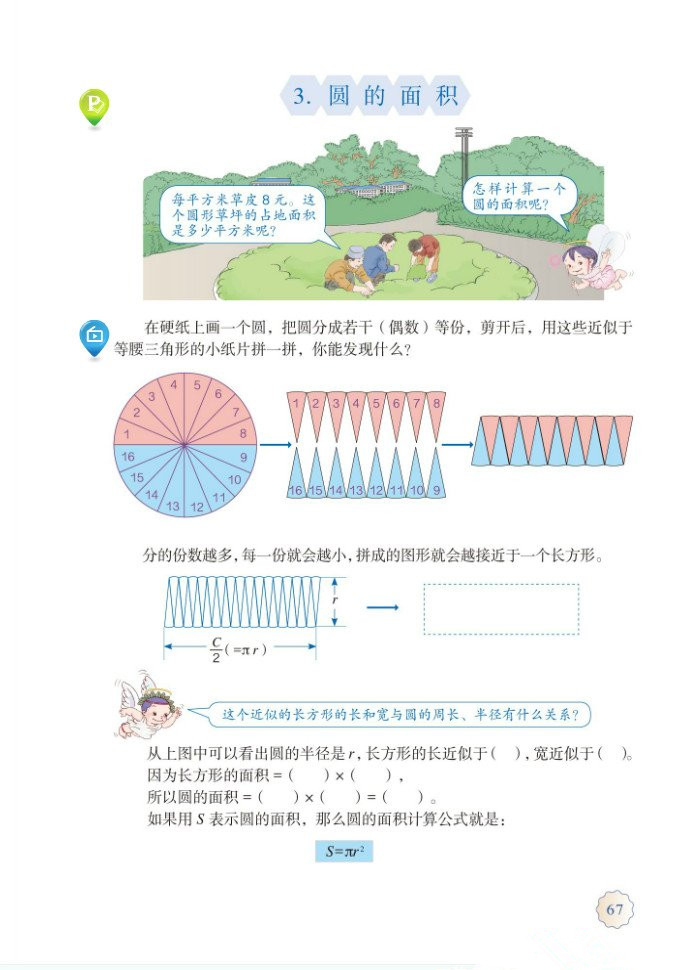 二、自主学习  探究新知
圆所占平面的大小叫做圆的面积。
你想把圆转化成什么图形呢？
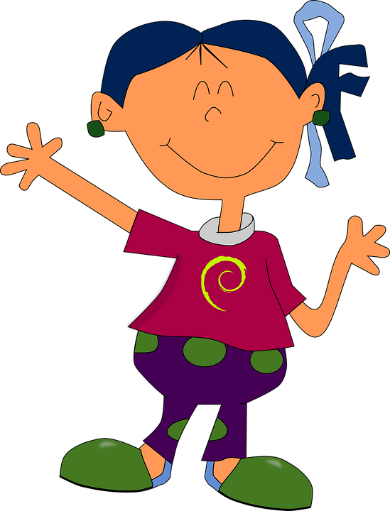 二、自主学习  探究新知
圆的面积公式能不能通过 “割补法” 转化成我们已学过的图形来推导出来呢？
二、自主学习  探究新知
四等分
二、自主学习  探究新知
八等分
二、自主学习  探究新知
十六等分
二、自主学习  探究新知
三十二等分
二、自主学习  探究新知
以拼成的近似平行四边形为例：
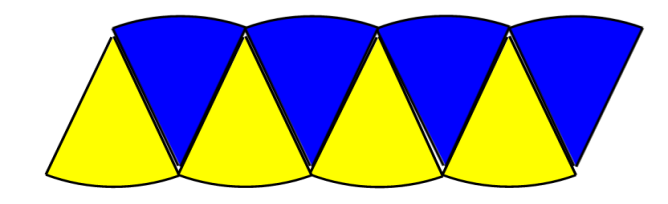 圆面8等分时：
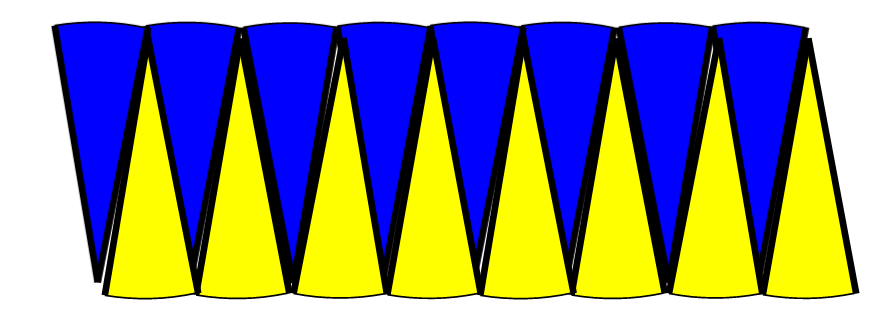 圆面16等分时：
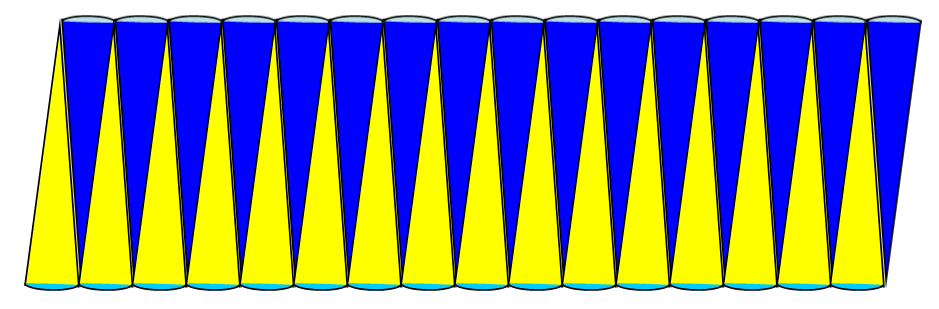 圆面32等分时：
二、自主学习  探究新知
分的份数越多，拼成的图形越接近长方形。
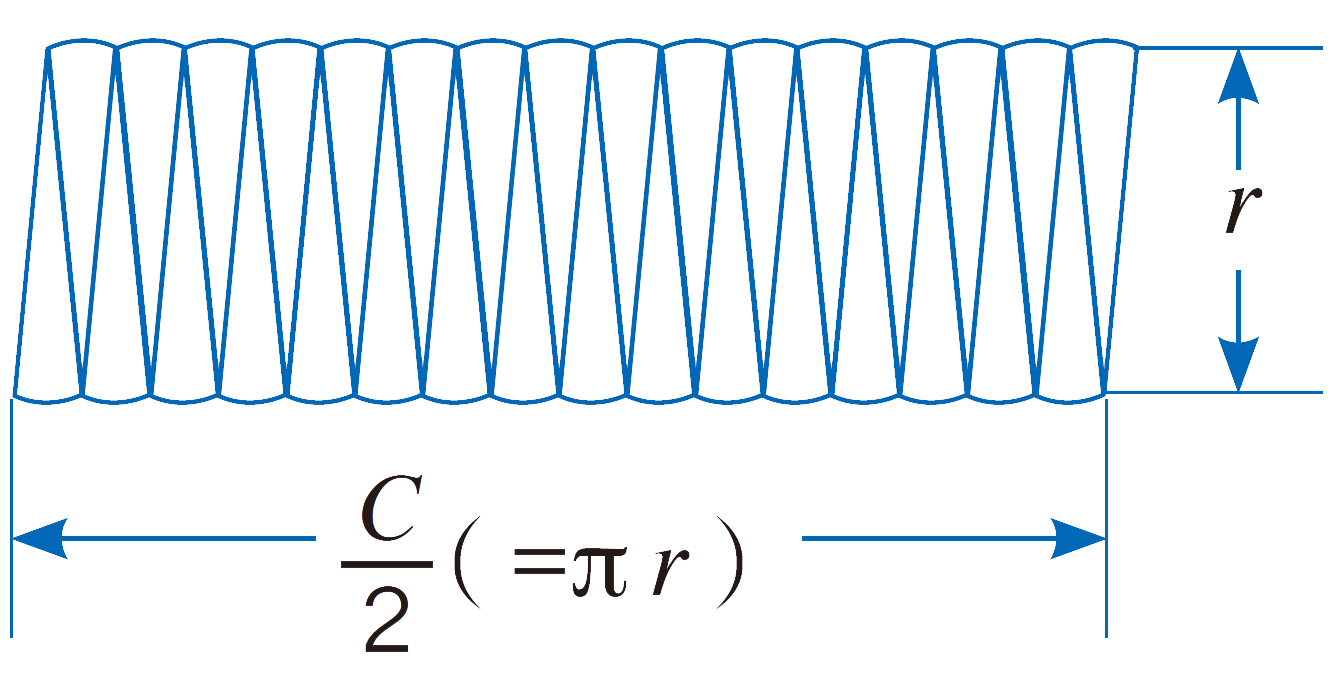 二、自主学习  探究新知
从上图中可以看出圆的半径是r，长方形的宽近似(                )，长近似于(                         )。
圆的半径
圆周长的一半
长
因为长方形的面积＝（     ）×（     ）
宽
πr²
r
πr
所以圆面积＝（    ）×（    ）＝（     ）
如果用S表示圆的面积，那么圆的面积计算公式就是 ：
S＝πr²
二、自主学习  探究新知
因为:  长方形面积= 长   ×    宽
πr
r
所以:  圆 的 面 积 =         ×
圆的面积计算公式
S＝πr²
二、自主学习  探究新知
圆形草坪的直径是20m，每平方米草皮8元，铺满草坪需要多少钱？
20÷2＝10（m）
3.14×10²＝314（m²）
314×8＝2512（元）
答：铺满草皮需要2512元。
三、巩固提高
1、一个圆形茶几桌面的直径是1m，它的面积是多少平方米？
1÷2＝0.5（m）
3.14×0.5²＝0.785（m²）
答：它的面积是0.785m²。
三、巩固提高
2、公园草地上有一个自动旋转喷灌装置的射程是10米，它能喷灌的面积是多少？
3.14×102=314(平方米)
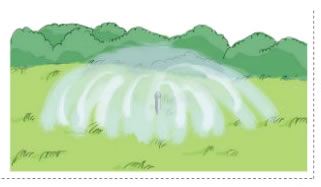 答：它能喷灌的面积是314平方米。
三、巩固提高
3、小刚量得一棵树干的周长12.56cm，这棵树干的横截面近似于圆,它的面积大约是多少？
12.56÷3.14＝4(cm)
    3.14×(4 ÷ 2)2
   ＝3.14×4
   ＝12.56（cm2）
答：它的面积是12.56平方厘米。
四、课堂小结
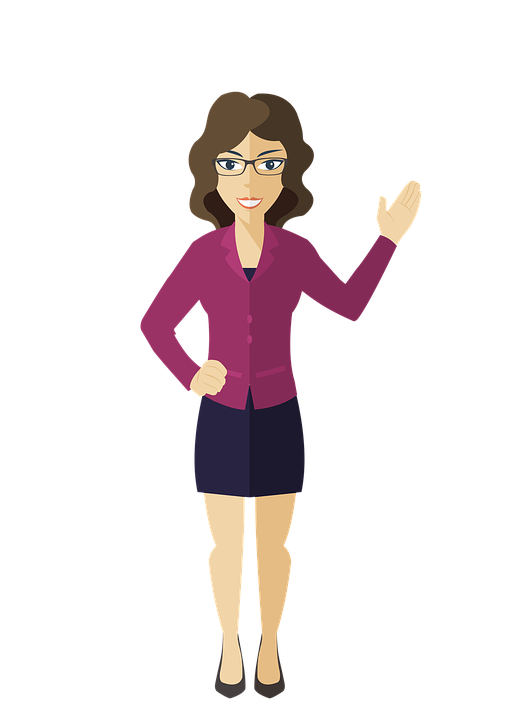 这节课你学会了什么？
版权声明
感谢您下载xippt平台上提供的PPT作品，为了您和xippt以及原创作者的利益，请勿复制、传播、销售，否则将承担法律责任！xippt将对作品进行维权，按照传播下载次数进行十倍的索取赔偿！
  1. 在xippt出售的PPT模板是免版税类(RF:
Royalty-Free)正版受《中国人民共和国著作法》和《世界版权公约》的保护，作品的所有权、版权和著作权归xippt所有,您下载的是PPT模板素材的使用权。
  2. 不得将xippt的PPT模板、PPT素材，本身用于再出售,或者出租、出借、转让、分销、发布或者作为礼物供他人使用，不得转授权、出卖、转让本协议或者本协议中的权利。
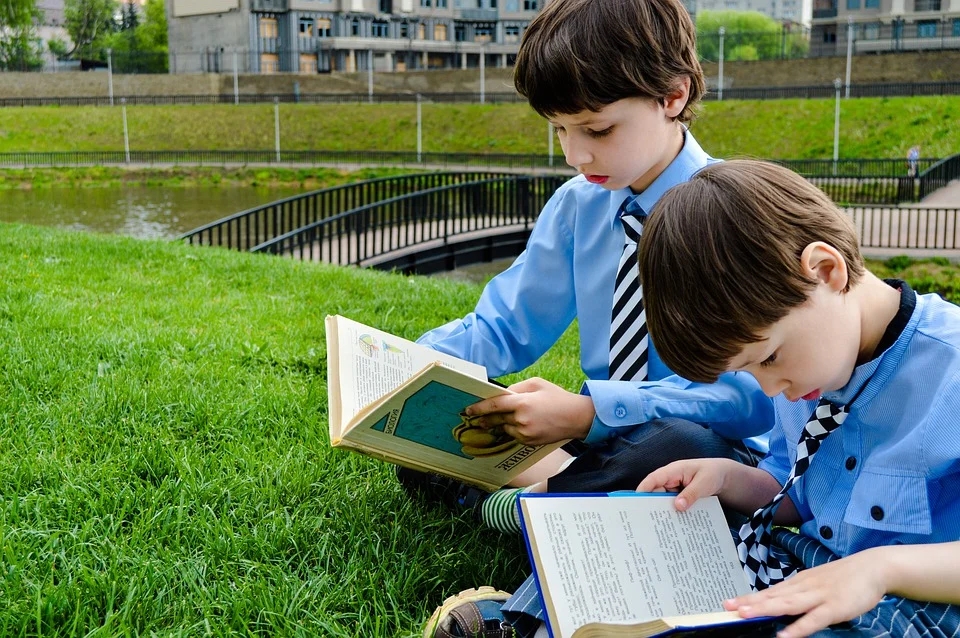 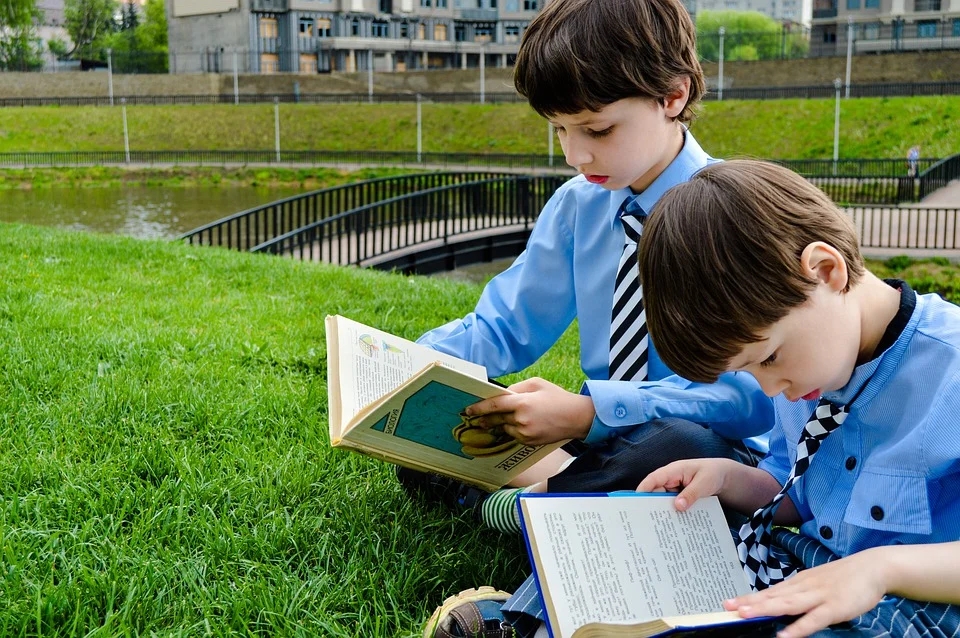 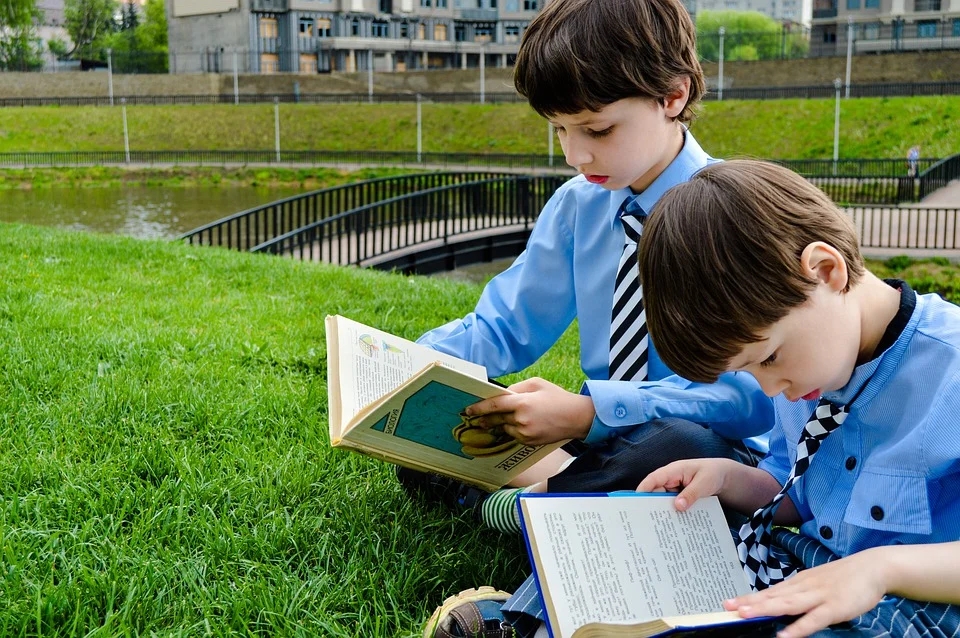 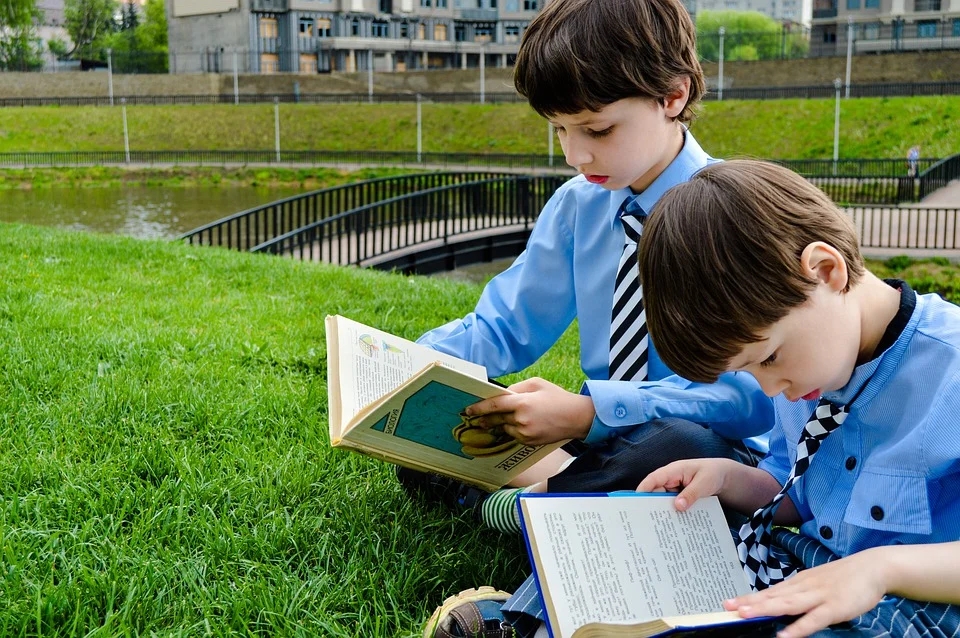 人教版小学数学六年级上册
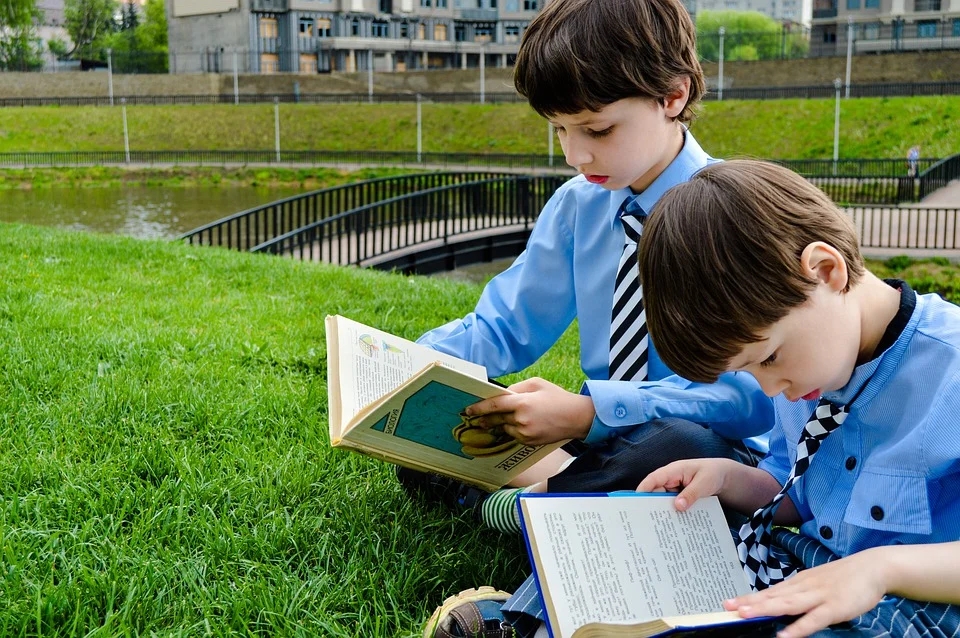 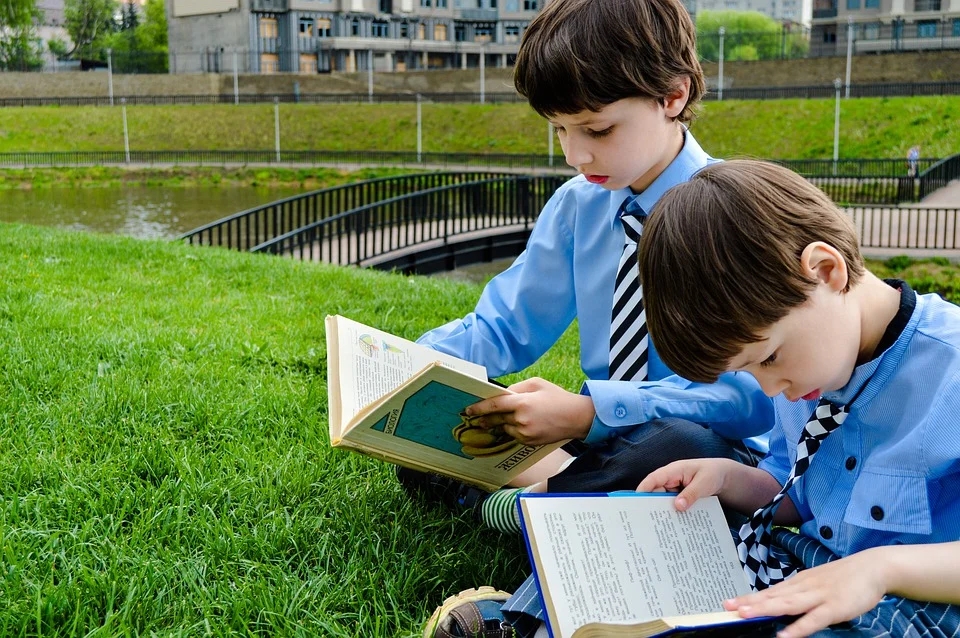 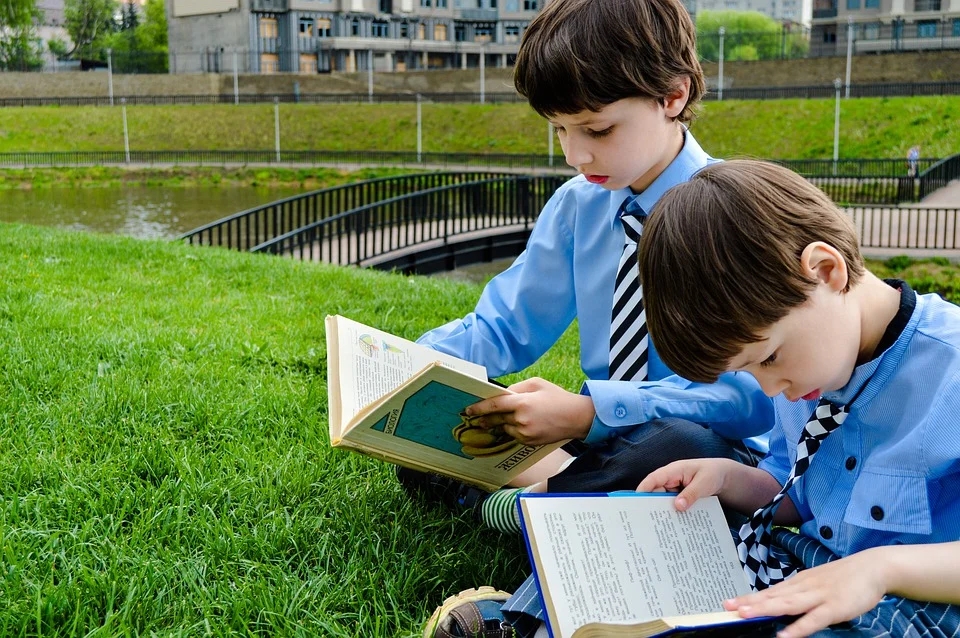 感谢你的聆听
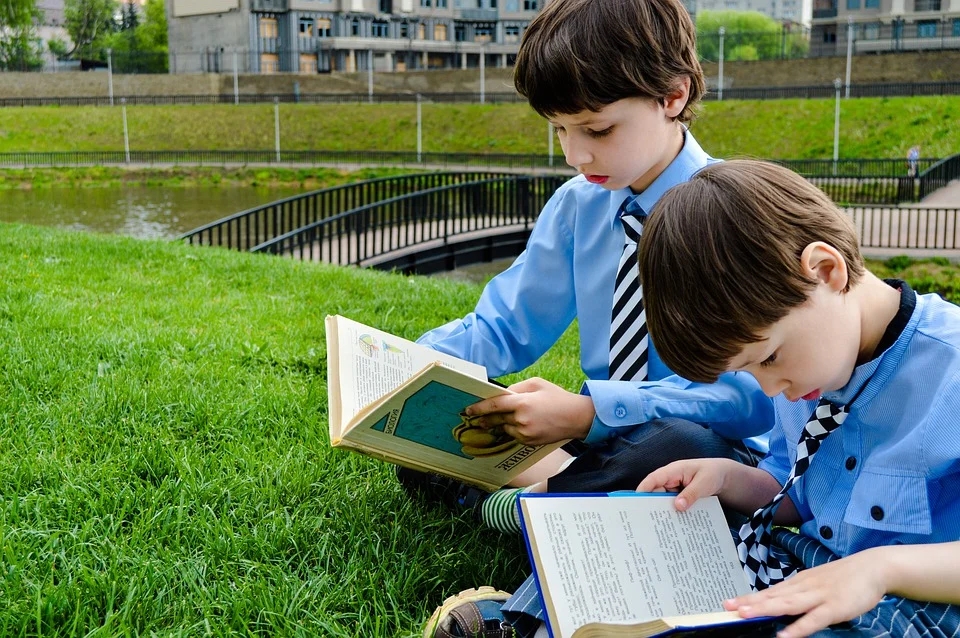 MENTAL HEALTH COUNSELING PPT
第五单元   圆
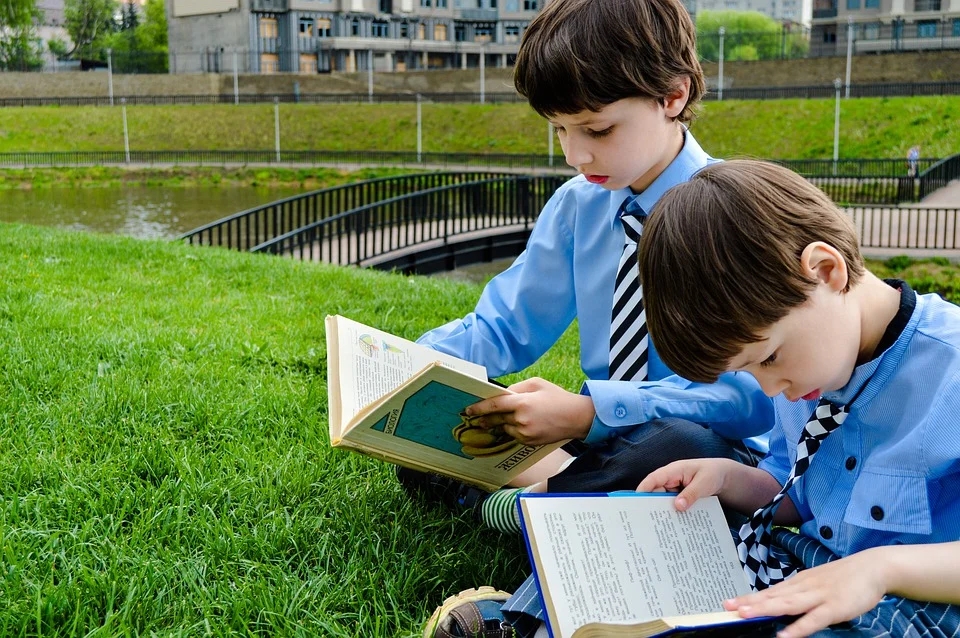 讲解人：xippt  时间：2020.6.1
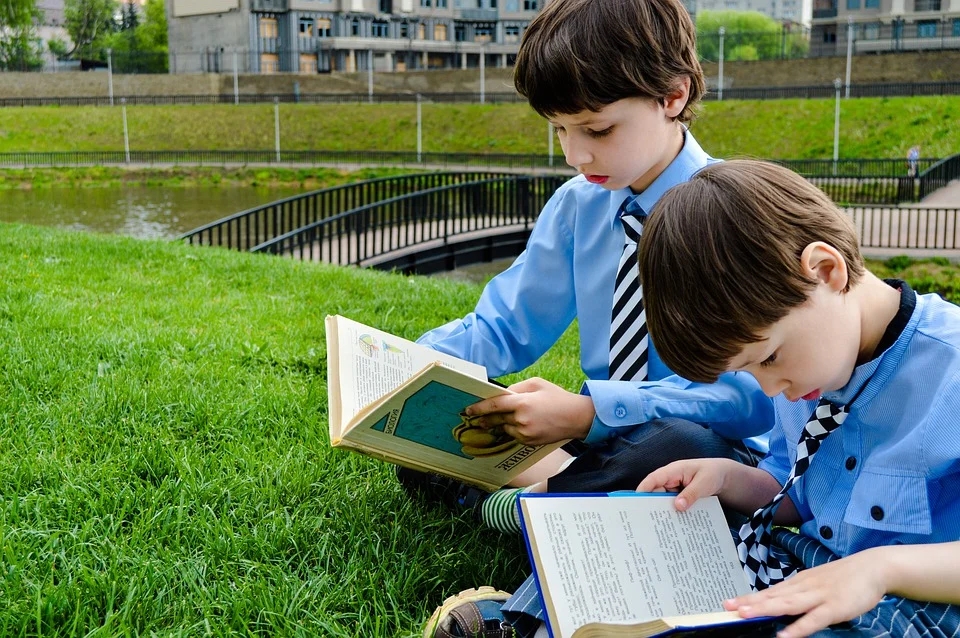 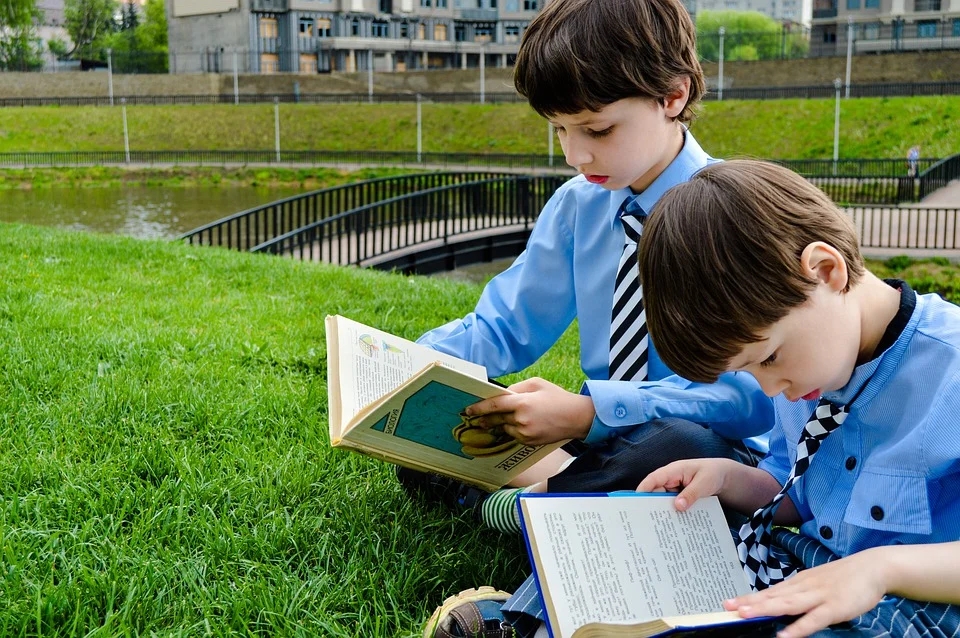 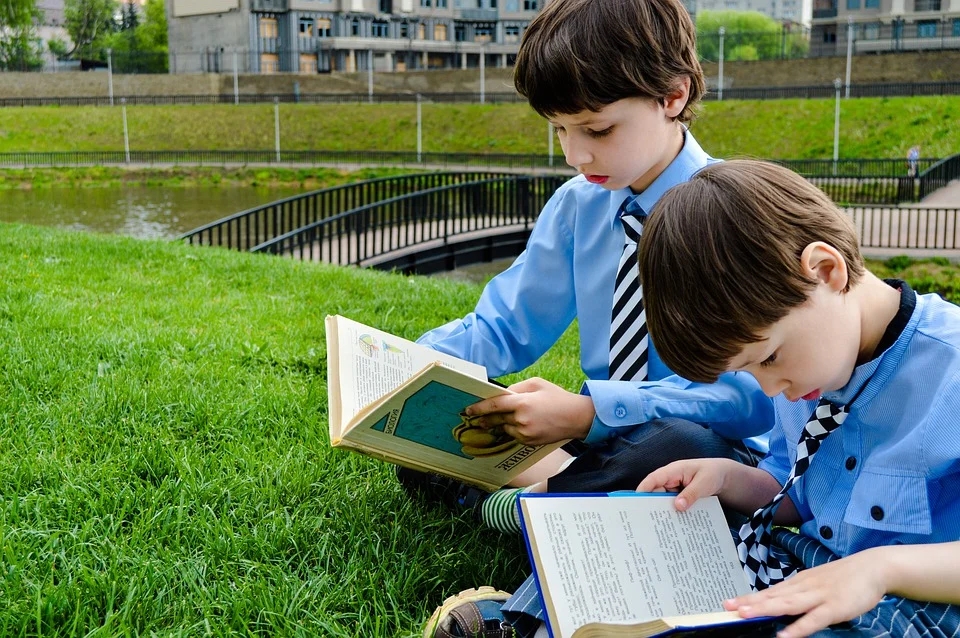 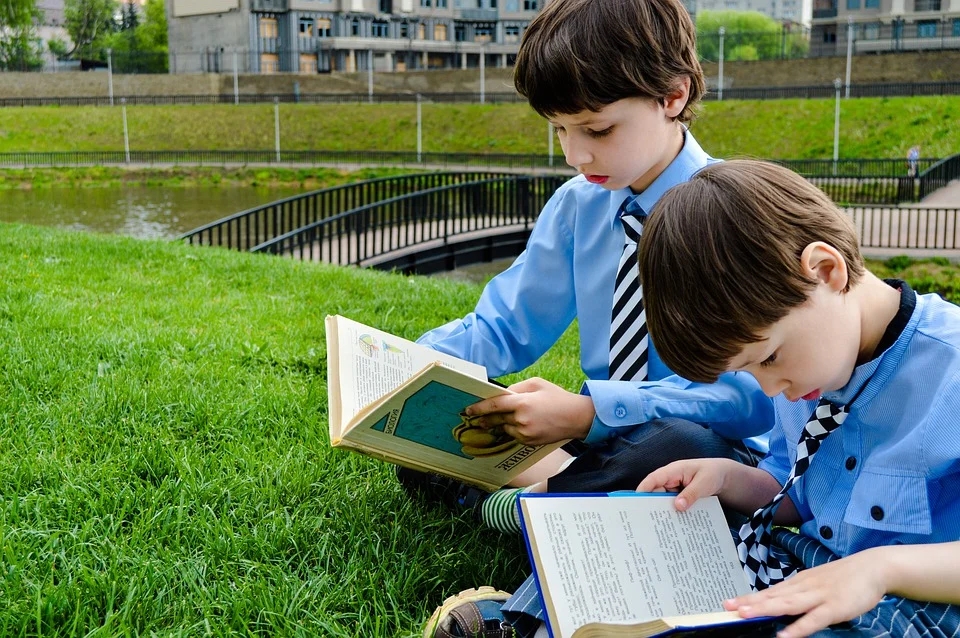 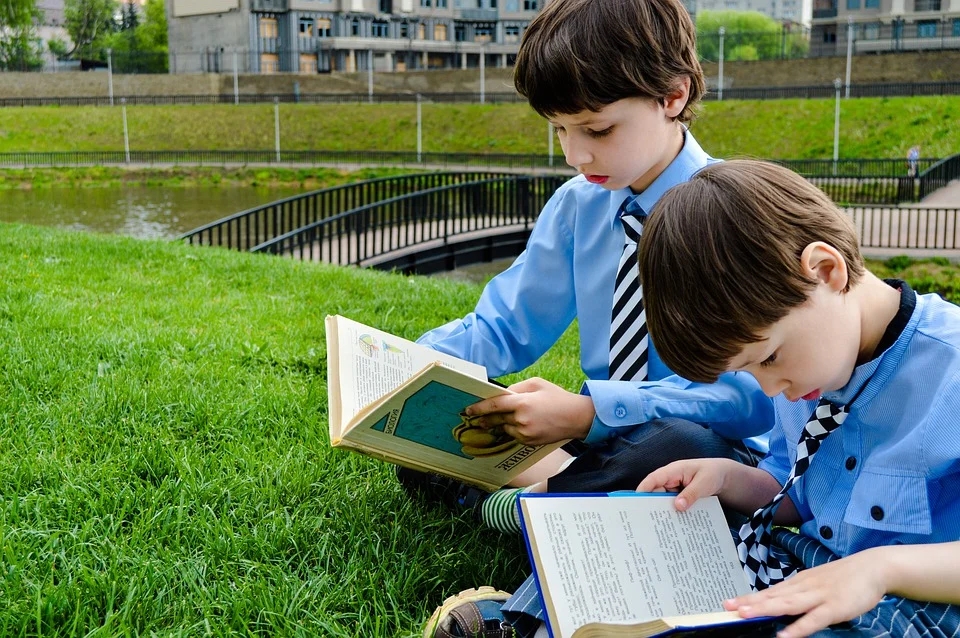 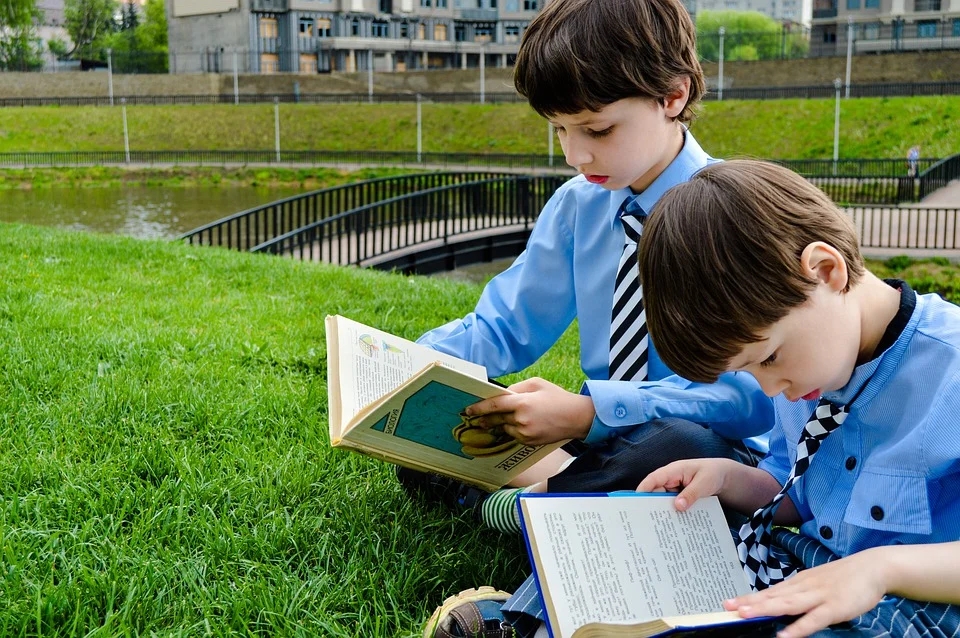